МБОУ Гимназия №16 РСО-Алания, г. Владикавказ
ДИПЛОМ ВЫПУСКНИКА, ВЫПУСКНИЦЫ 3 КЛАССА
ДИПЛОМ подготовила
Кудряшова Т.А.
учитель начальных классов высшей категории
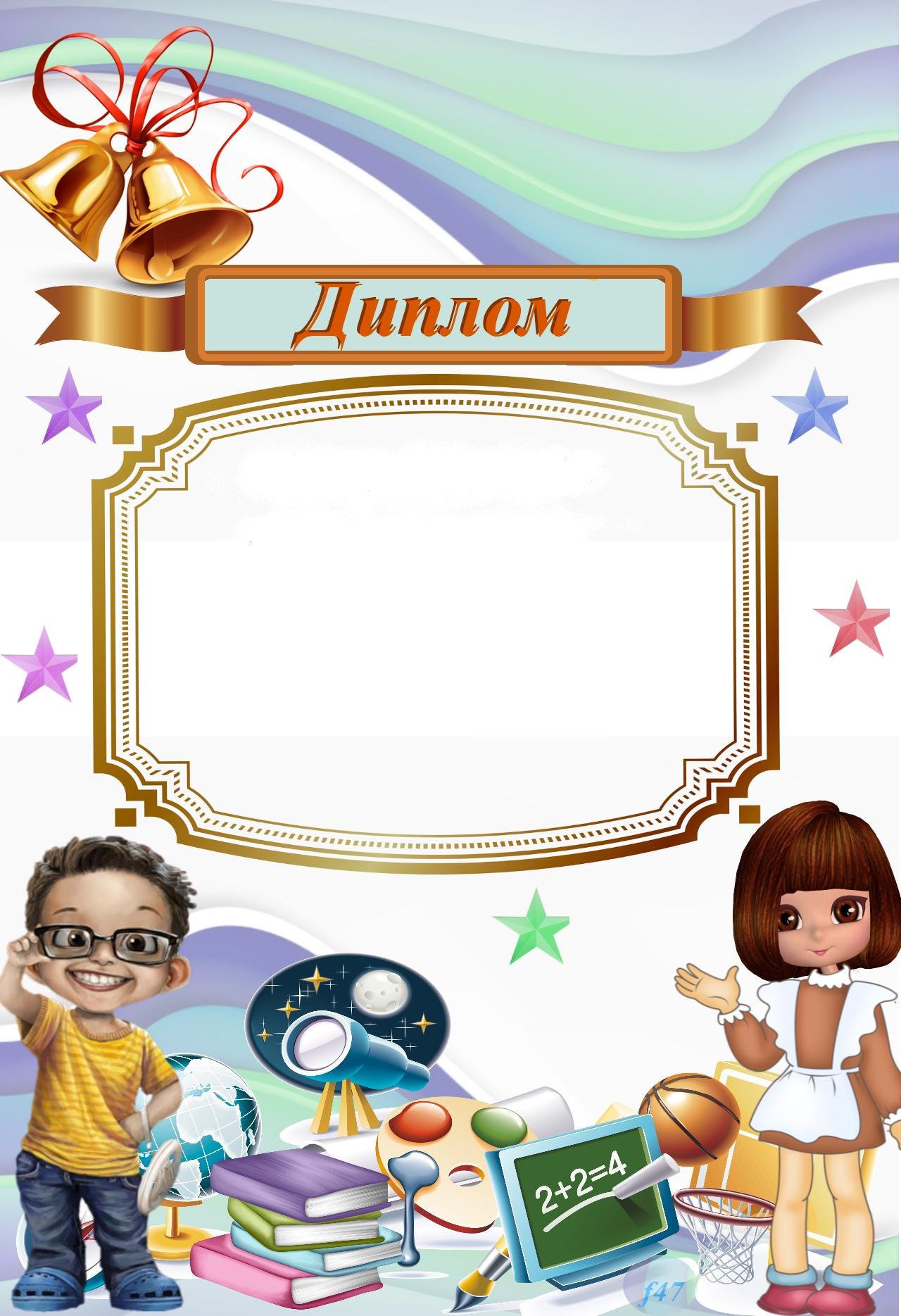 ВЫПУСКНИКА 
3 «Б»  класса
Туаева Давида
Учебный год успешно завершился.
Счастливым, очень радостным он был.
Помог удачно планам воплотиться.
Открытий важных много подарил!
Пусть будет лето ярким, интересным, 
Чтоб новых сил набраться и опять
Идти вперёд – на зов мечты чудесной.
Вершины покорять и побеждать!
Классный руководитель
    Кудряшова 
   Татьяна 
Александровна
2011-2012  уч.г.
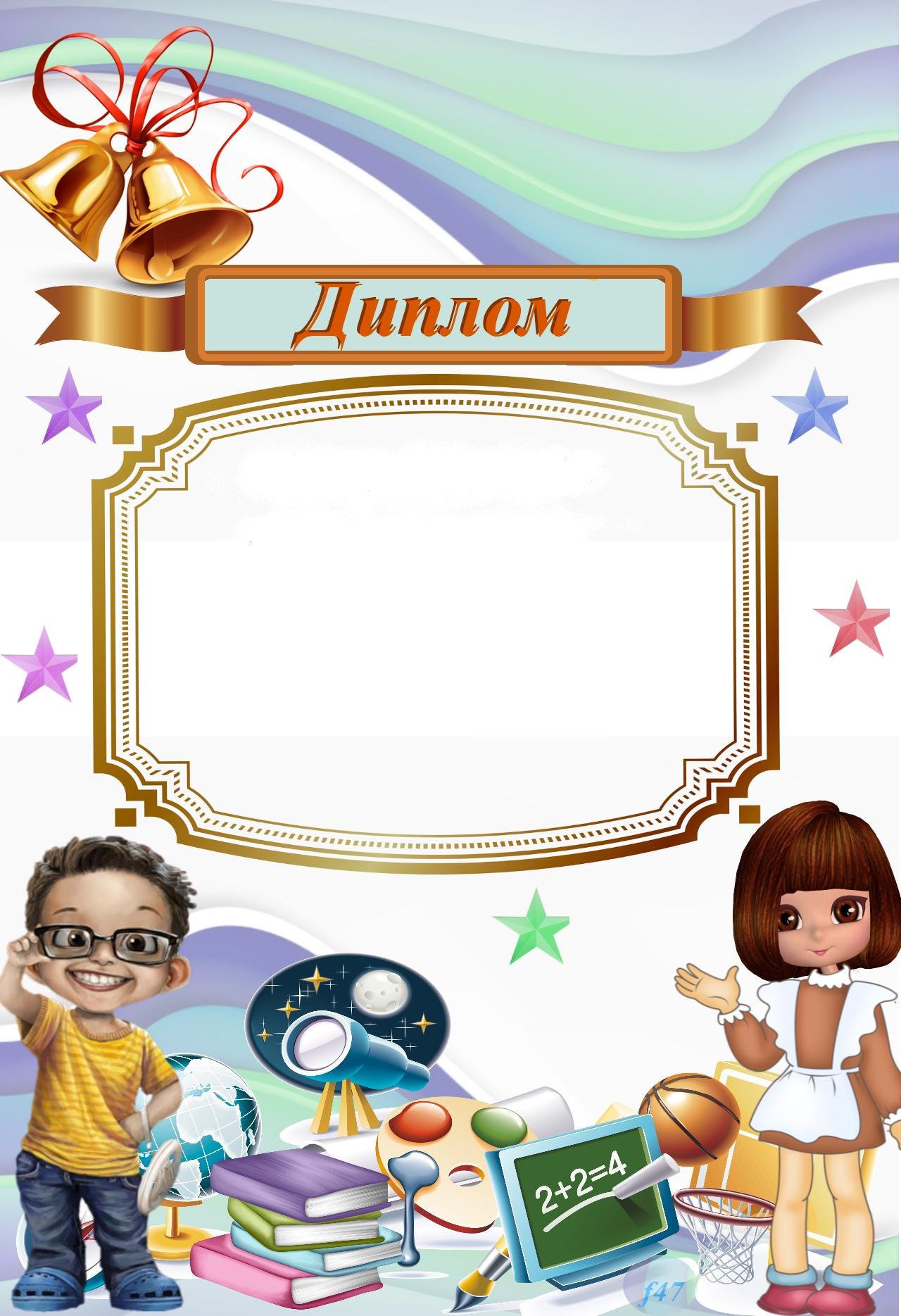 ВЫПУСКНИЦЫ 
3 «Б»  класса
 Цириховой Ангелины
Учебный год успешно завершился.
Счастливым, очень радостным он был.
Помог удачно планам воплотиться.
Открытий важных много подарил!
Пусть будет лето ярким, интересным, 
Чтоб новых сил набраться и опять
Идти вперёд – на зов мечты чудесной.
Вершины покорять и побеждать!
Классный  руководитель
    Кудряшова 
   Татьяна 
Александровна
2011-2012  уч.г.
Фон диплома позаимствовала у Писаревской Т.П. по ссылке
http://www.proshkolu.ru/user/vik-navigator/file/2736132/
Данный диплом можно применить и в конце 1,2,4 классов.

В  ДИПЛОМЕ указаны фамилии моих  учеников  для примера.
Каждый классный руководитель вписывает фамилии своих учеников
и меняет  свою фамилию.
Можно еще поменять и  учебный год, который  изображен на детской классной доске .